Хлібодарівська ЗОШ І-ІІІ cтупенів
Самореалізація учнів шляхом розвитку 
театрального мистецтва 
як засіб формування 
особистісної компетентності
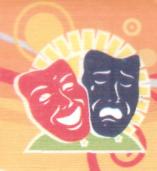 Вчитель початкових класів, «Старший вчитель»
Фіцуліна Оксана Степанівна
«Іскра, яку кидає вчитель у свідомість дитини, здатна запалити вогнище»                                                      В.Сухомлинський
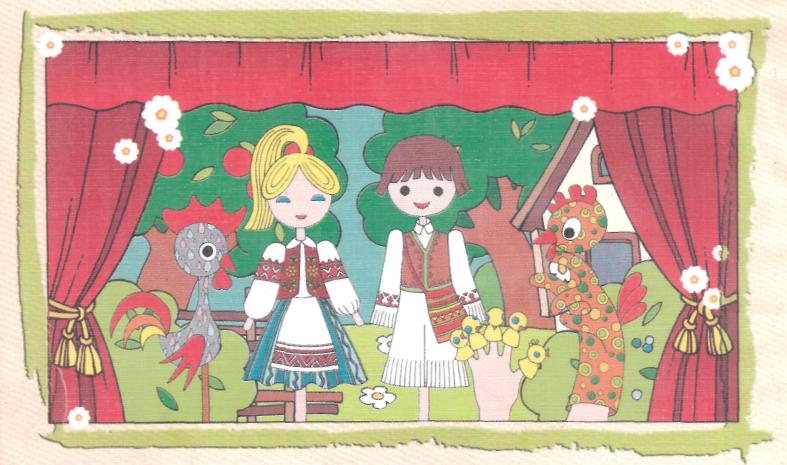 Якщо наскучила буденність, друже,
І прагнеш мріями піднятись ввись,
Душа про світле мріє дуже,-
Сходи в театр, виставу подивись.
 
Захопить дійство, подолаєш втому,
І радість, і печаль з акторами переживеш,
І вже на крилах полетиш додому,
Коли театру таїнство збагнеш.
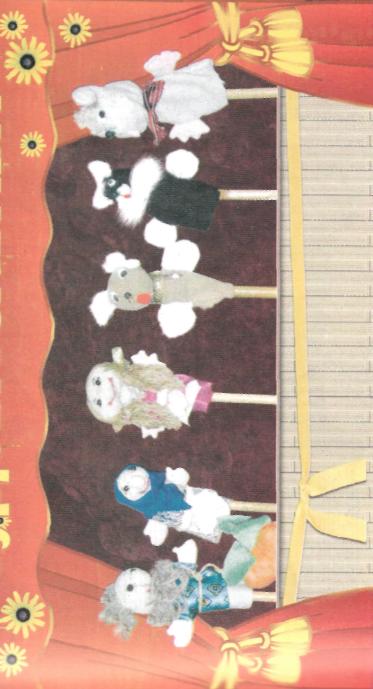 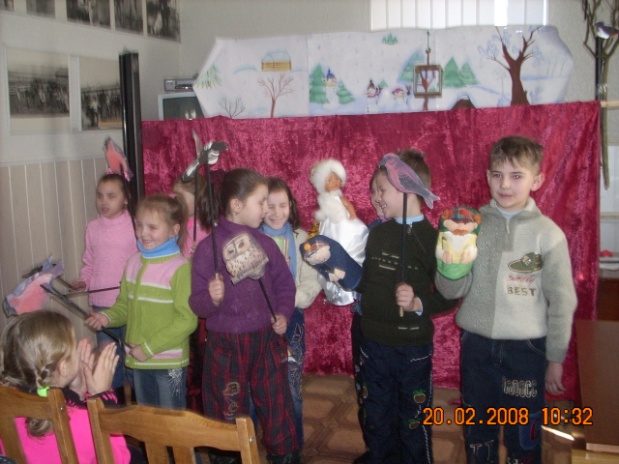 Актуальність лялькового театру:
- особлива увага до кожної 
  дитини;
- прищеплення вміння  
  вирішувати життєві   
  проблеми;
- вагомий освітній і виховний  
  потенціал;
- доступність дітям;
- розвиток творчих    
  здібностей.
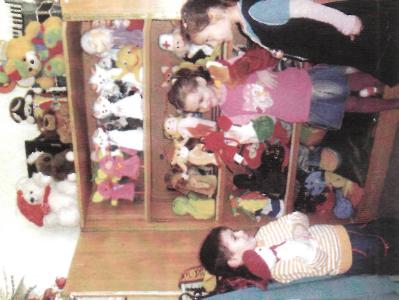 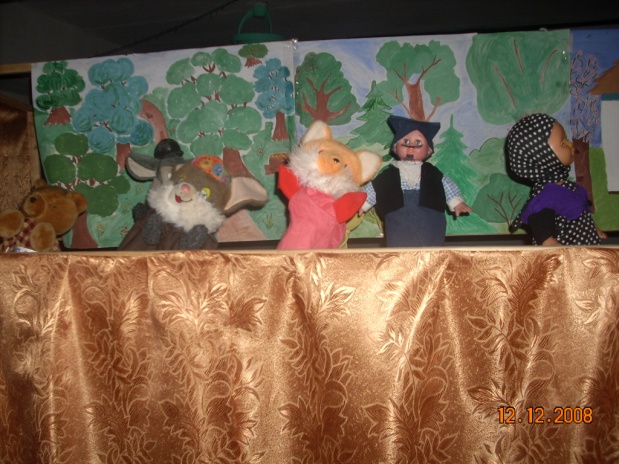 Видатні педагоги, які використовували в своїй роботі різні форми театральної діяльності:
Я. Коменський
Л.М.Толстой
К.Д.Ушинський
С.Т.Шацький
А.С.Макаренко
С.Русова
В.О.Сухомлинський
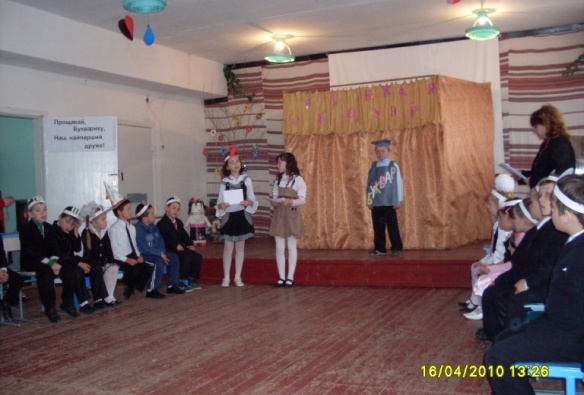 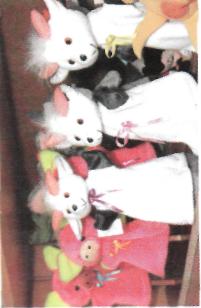 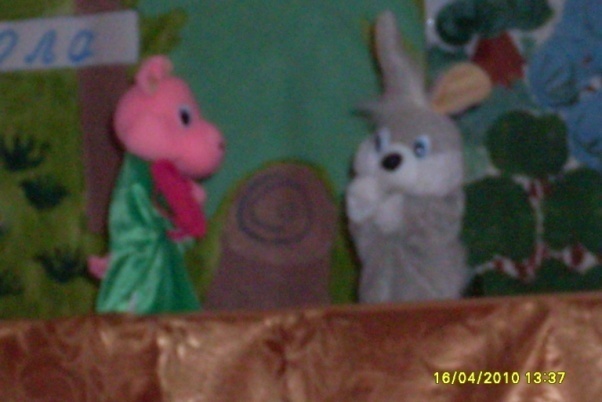 Мета організації лялькового театру:
- розвиток самостійності,  
  ініціативи;
- вироблення адекватної  
  самооцінки, впевненості в собі;
- створення оптимальних умов  
  для розвитку мовленнєвих 
  здібностей; 
- ознайомлення з казками,  
  народними звичаями та обрядами;
- прищеплення любові до казки;  
- розвиток здібностей учасників і 
  майбутніх керівників.
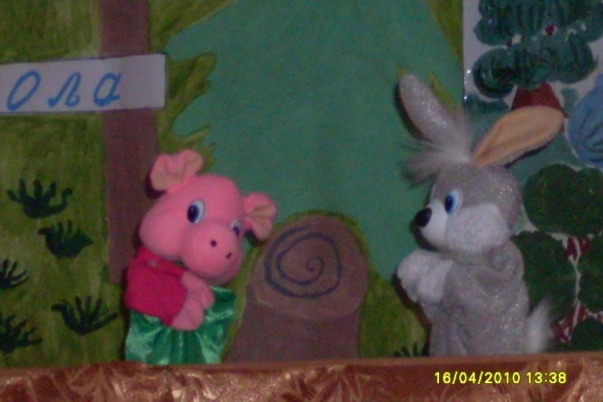 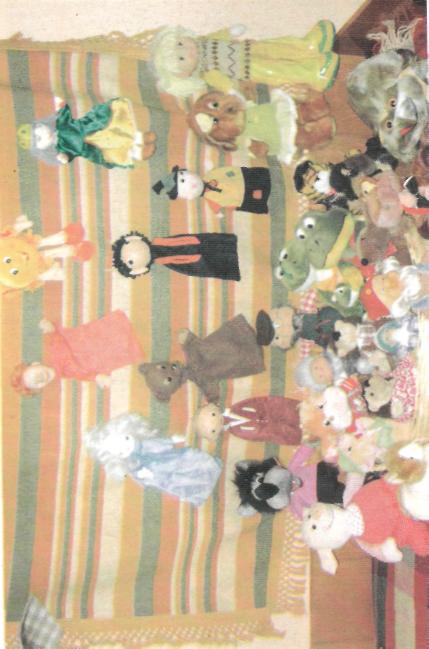 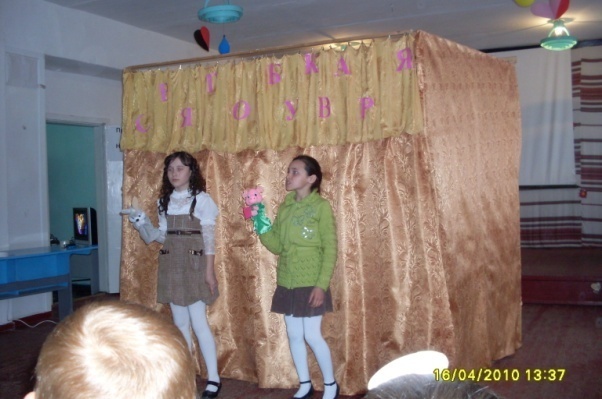 Завдання:
- розвиток мовлення:   
- створення оптимальних  
  умов для формування 
  мовленнєвої  
  компетентності молодших 
  школярів; 
- забезпечення психологічної  
  підтримки; 
- створення ситуації успіху; 
- підбір завдань, що збуджують  
  думку; 
- розвиток виразності  
  мовлення
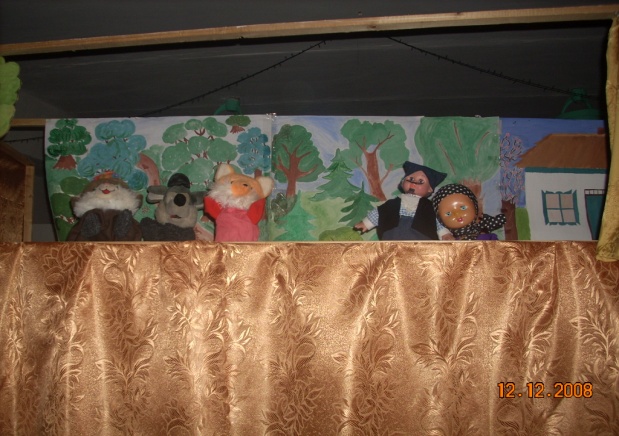 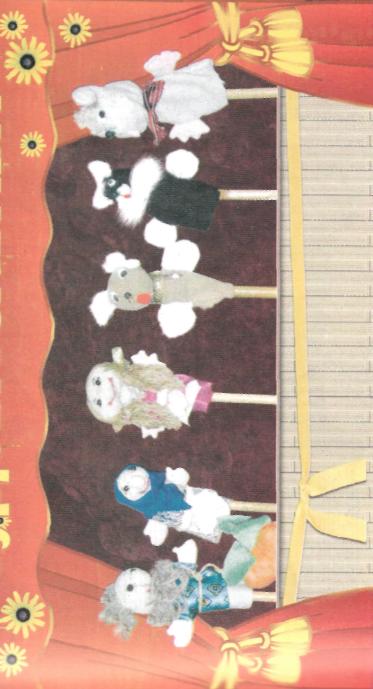 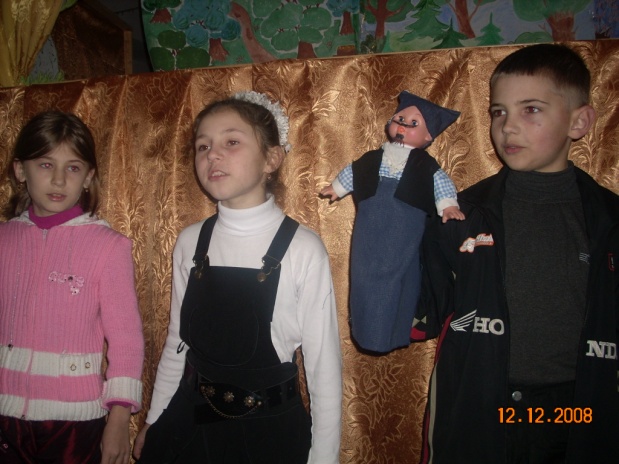 Організація лялькового театру «Котигорошко»

І етап – організуючий - створення школи «Юний ляльковод»

Керівники школи – випускники початкової школи – учні 5 класу
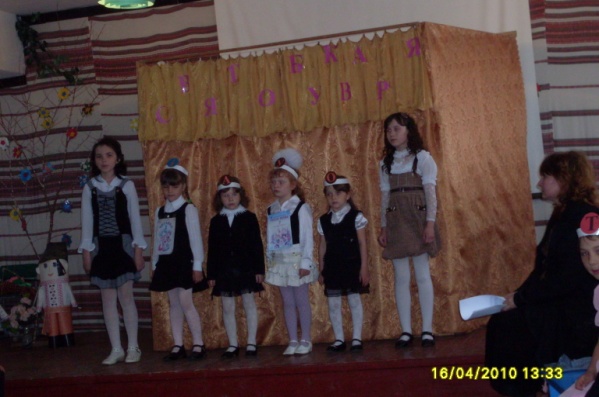 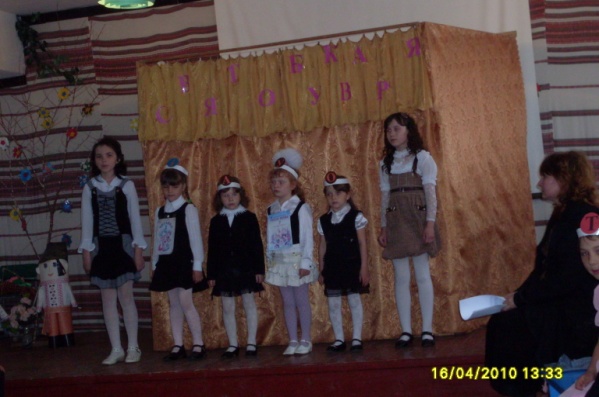 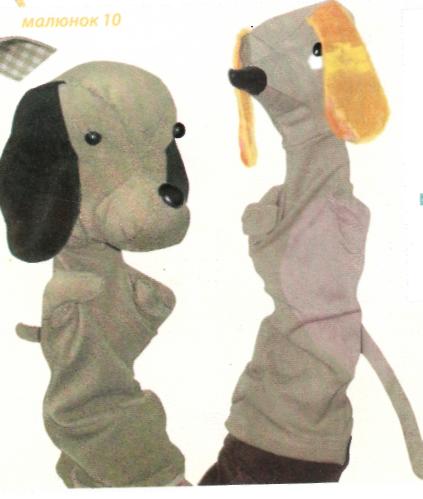 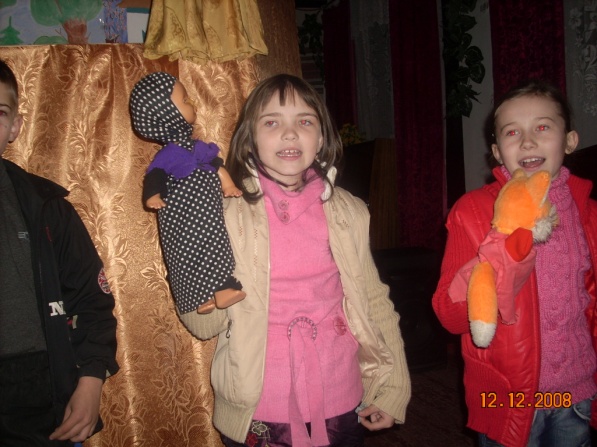 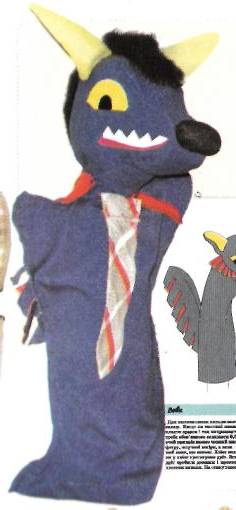 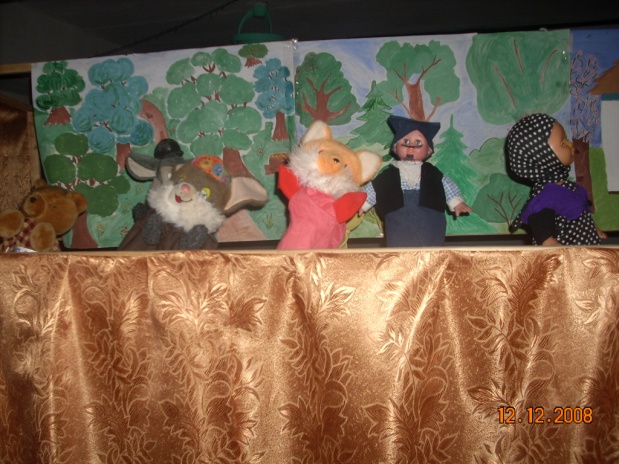 Мета І етапу: 
- ознайомлення з театром   
  ляльок; 
- навчання керувати  
  ляльками; 
- розвиток сценічної 
  майстерності; 
- сприяння розвитку 
  особистісних уподобань 
  (малювання, шиття, 
  декламація); 
- стимулювання творчого 
  потенціалу.
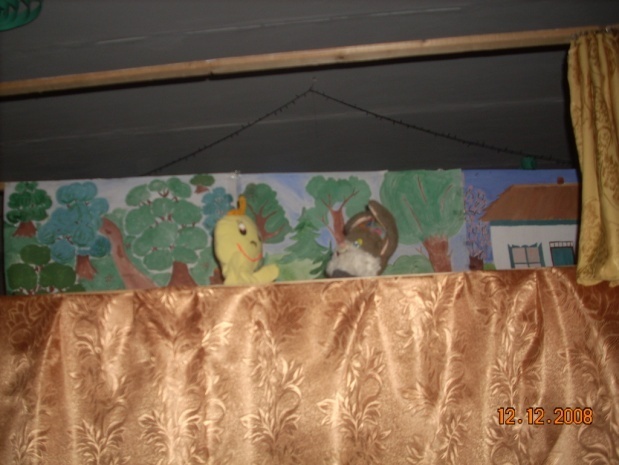 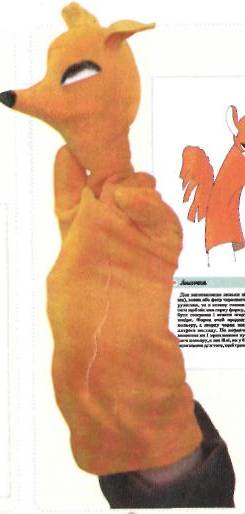 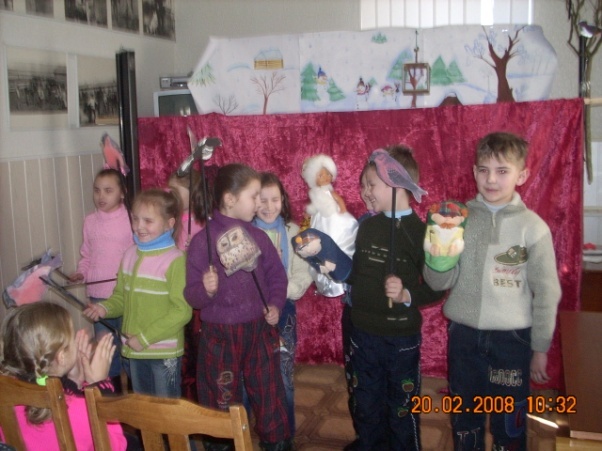 Завдання І етапу: 
- визначити завдання та 
  перспективи школи «Юний 
  ляльковод»; 
- розподілити творчі групи; 
-  навчити п’ятикласників 
  самостійно працювати з 
  першокласниками; 
- скомплектувати групу 
  ляльководів з учнів 1 класу;  
- проводити психокорекцій ну 
  роботу засобами 
  театралізованої діяльності; 
- створити предметне                                        розвивальне   середовище
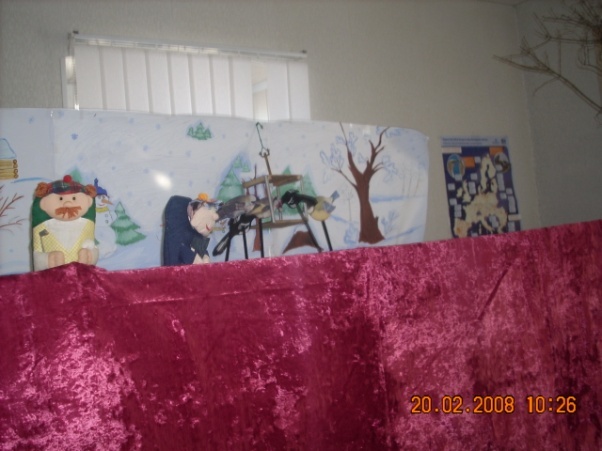 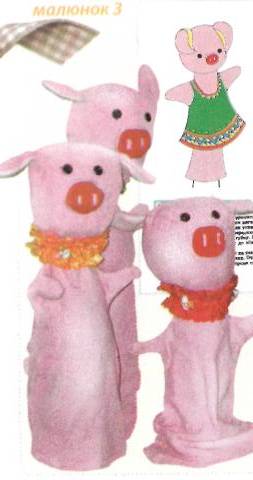 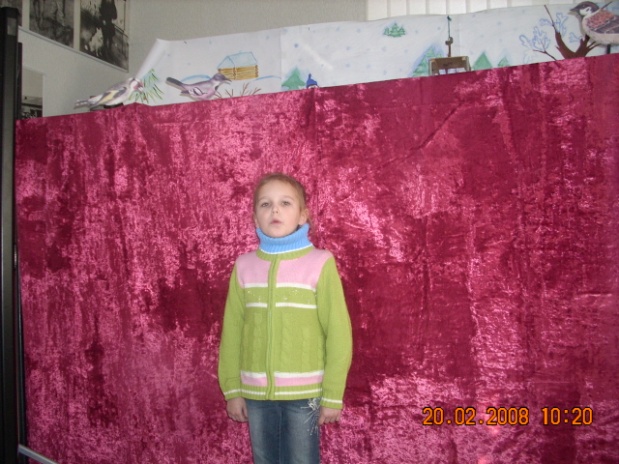 ІІ етап – формуючий  
Мета: 
- формування та 
  вдосконалення художньо-
  мовленнєвих виконавських 
  навичок; 
- розвиток здібностей до 
  творчого перевтілення; 
- набуття вміння виготовляти 
  атрибути.
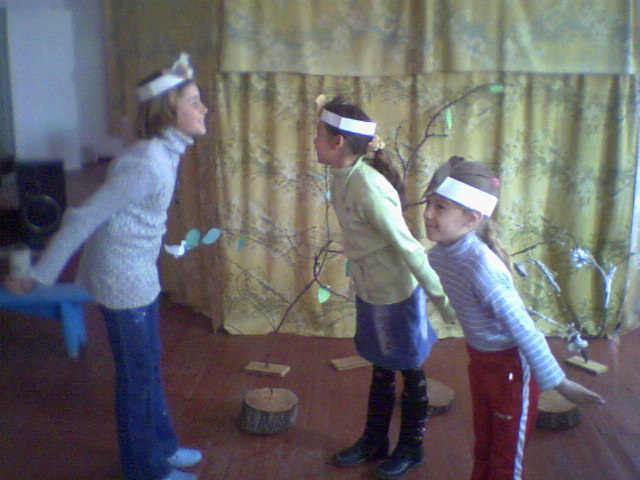 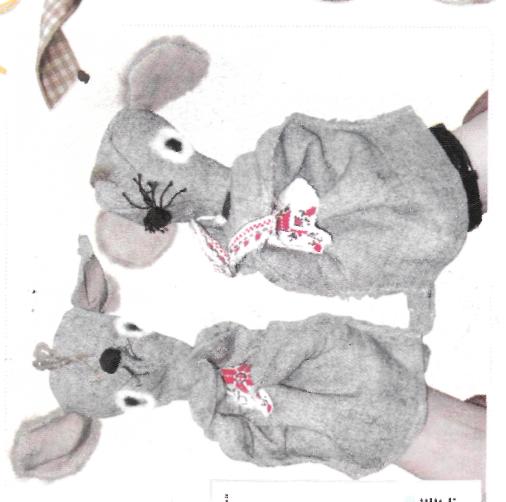 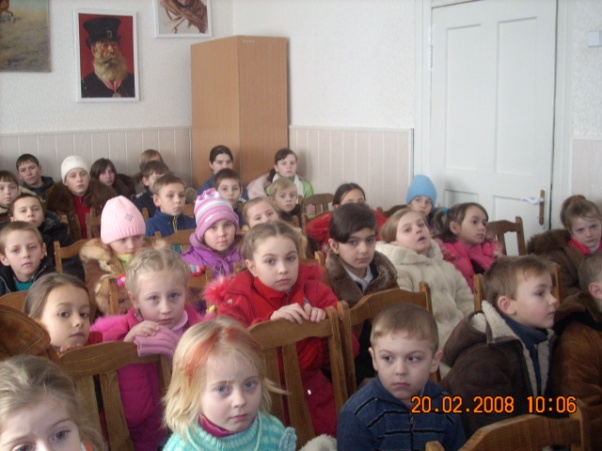 Завдання ІІ етапу: 
-продовжувати знайомити учнів з 
  роботою театру; 
-вчити працювати над 
  підготовкою декорацій; 
-спонукати до володіння 
  сценічним та риторичним 
  мистецтвом; 
-підготувати виставу з молодшою 
  групою ляльководів;  
-запросити на виставу вихованців 
  дитячого садочка та учнів.
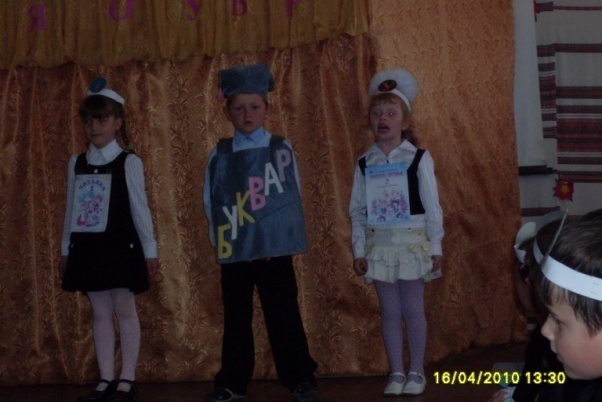 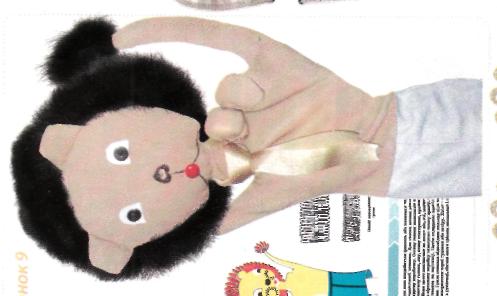 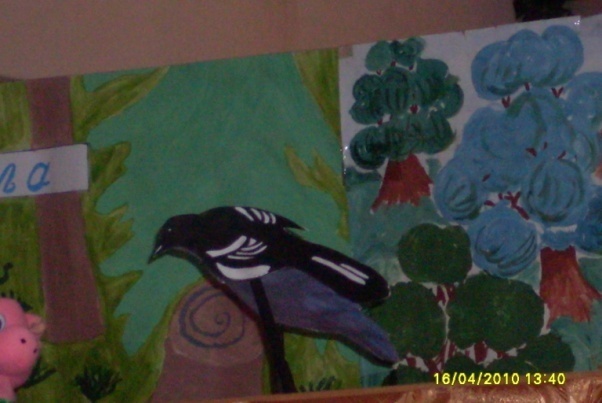 Результати роботи лялькового театру «Котигорошко»: 
- 5 років роботи; 
- репертуар: казки «Про муху і Зайця», 
  «Лісова пригода», «Пригоди 
  поросятка», «Новий рік у пташиному 
  царстві», «Лісова школа», «Нові 
  пригоди Колобка», «У царстві 
  Брудляндії»; 
- виступи в заповіднику Асканія-Нова, в 
  дитячому садочку «Вишенька», на 
  шкільних святах, батьківських 
  всеобучах, семінарах; 
- методичні рекомендації
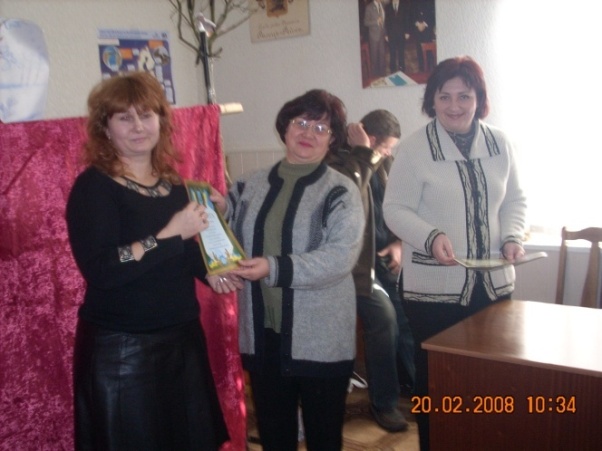 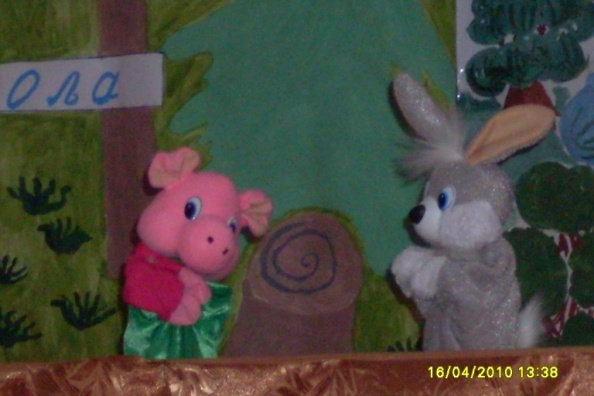 Шановні колеги!
Відкрийте у своєму класі ляльковий театр! Він неодмінно принесе і вашим вихованцям, і їхнім батькам, і вам багато цікавого та корисного.
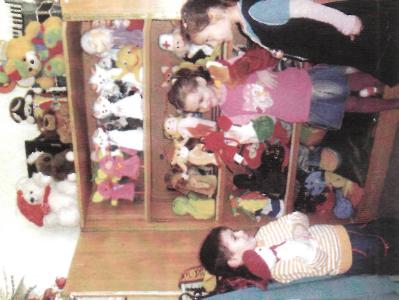 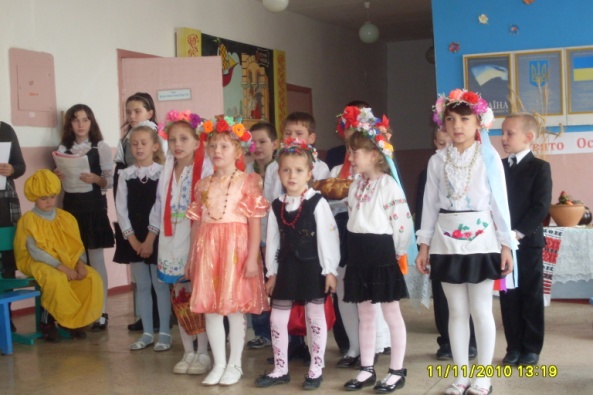